NHIỆT LIỆT CHÀO MỪNG 
CÁC EM HỌC SINH 
THAM DỰ BUỔI HỌC HÔM NAY!
KHỞI ĐỘNG
HOẠT ĐỘNG CẶP ĐÔI
Em hãy so sánh hai câu in đậm trong đoạn ngữ liệu sau:
Là câu do một cụm chủ vị nòng cốt (không bị bao chứa trong cụm từ chính phụ hoặc cụm chủ vị khác) tạo thành.
Là câu do hai hoặc nhiều cụm chủ vị nòng cốt ghép lại với nhau tạo thành, mỗi cụm chủ vị đó được gọi là một vế câu.
Biểu thị một nội dung phức tạp (gồm các sự việc có quan hệ chặt chẽ với nhau).
Diễn đạt một nội dung đơn giản.
Ví dụ
Câu ghép
Câu đơn
“Từ xưa đến nay, mỗi khi Tổ quốc bị xâm lăng, thì tinh thần ấy lại sôi nổi, nó kết thành một làn sóng vô cùng mạnh mẽ, to lớn, nó lướt qua mọi sự nguy hiểm, khó khăn, nó nhấn chìm tất cả lũ bán nước và lũ cướp nước.” 
(Hồ Chí Minh).
“Anh Sáu khe khẽ nói.” 
(Nguyễn Quang Sáng)
“Họ khóc là phải lắm”.
(Anh Đức)
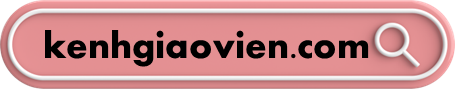 Bài 6: Những vấn đề toàn cầu
Thực hành Tiếng việt
LỰA CHỌN CÂU ĐƠN – CÂU GHÉP; 
CÁC KIỂU CÂU GHÉP VÀ CÁC PHƯƠNG TIỆN NỐI CÁC VẾ CÂU GHÉP
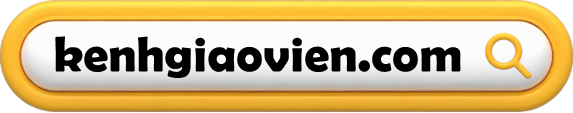 NỘI DUNG BÀI HỌC
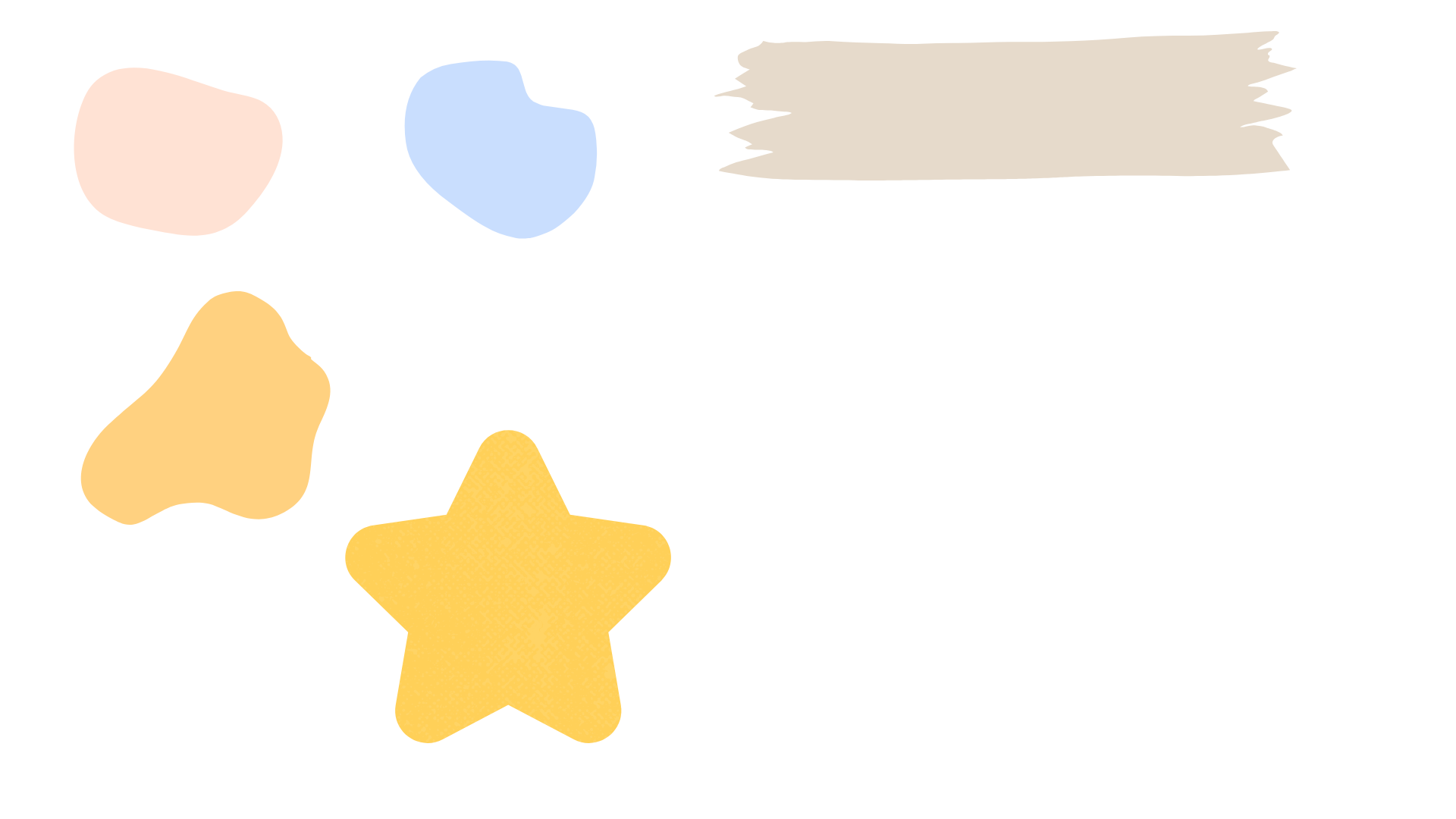 01
Lựa chọn câu đơn – câu ghép
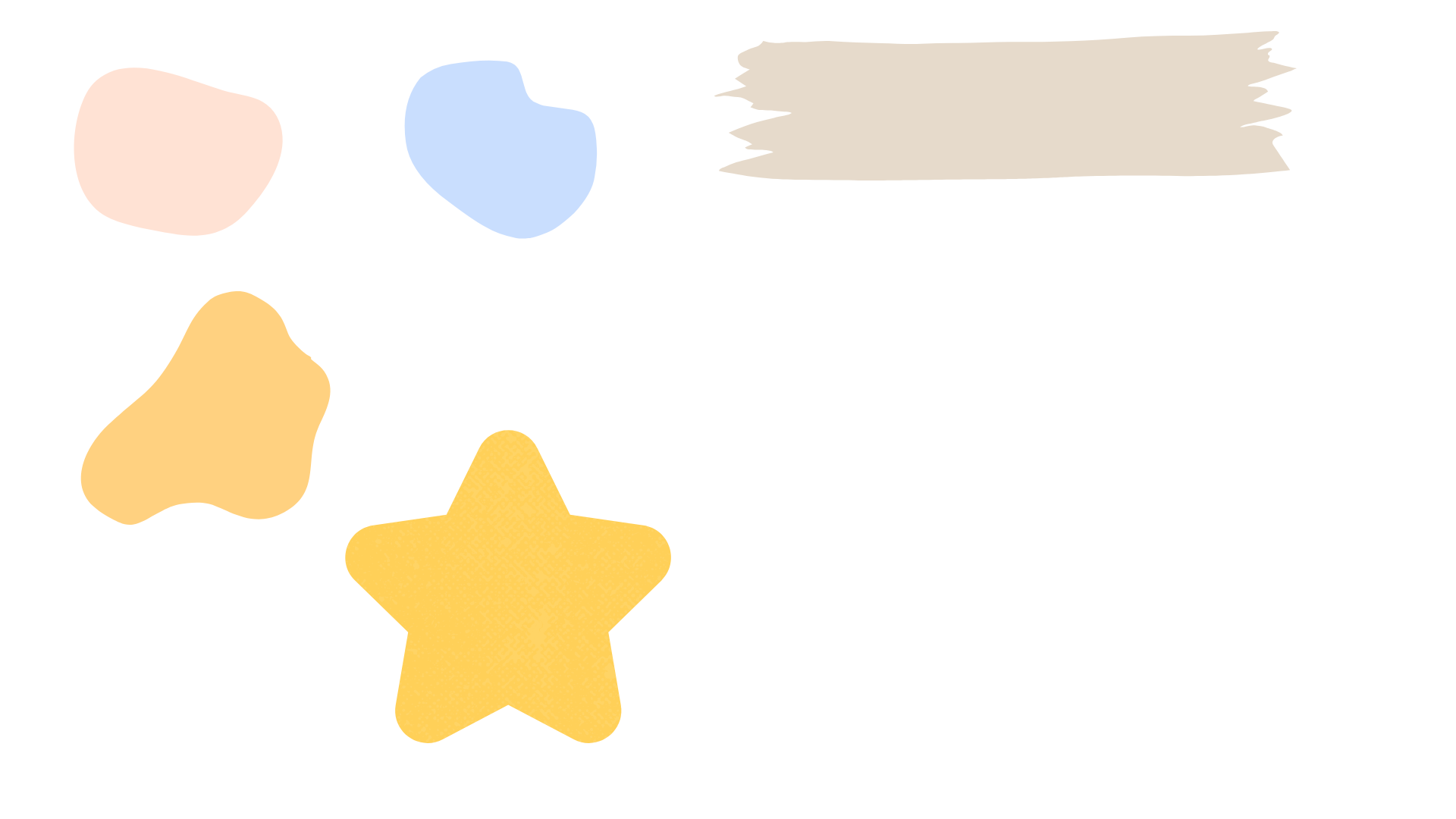 02
Lựa chọn các kiểu câu ghép và phương tiện nối các vế câu
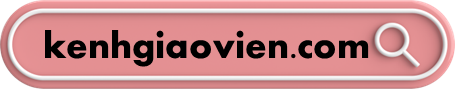 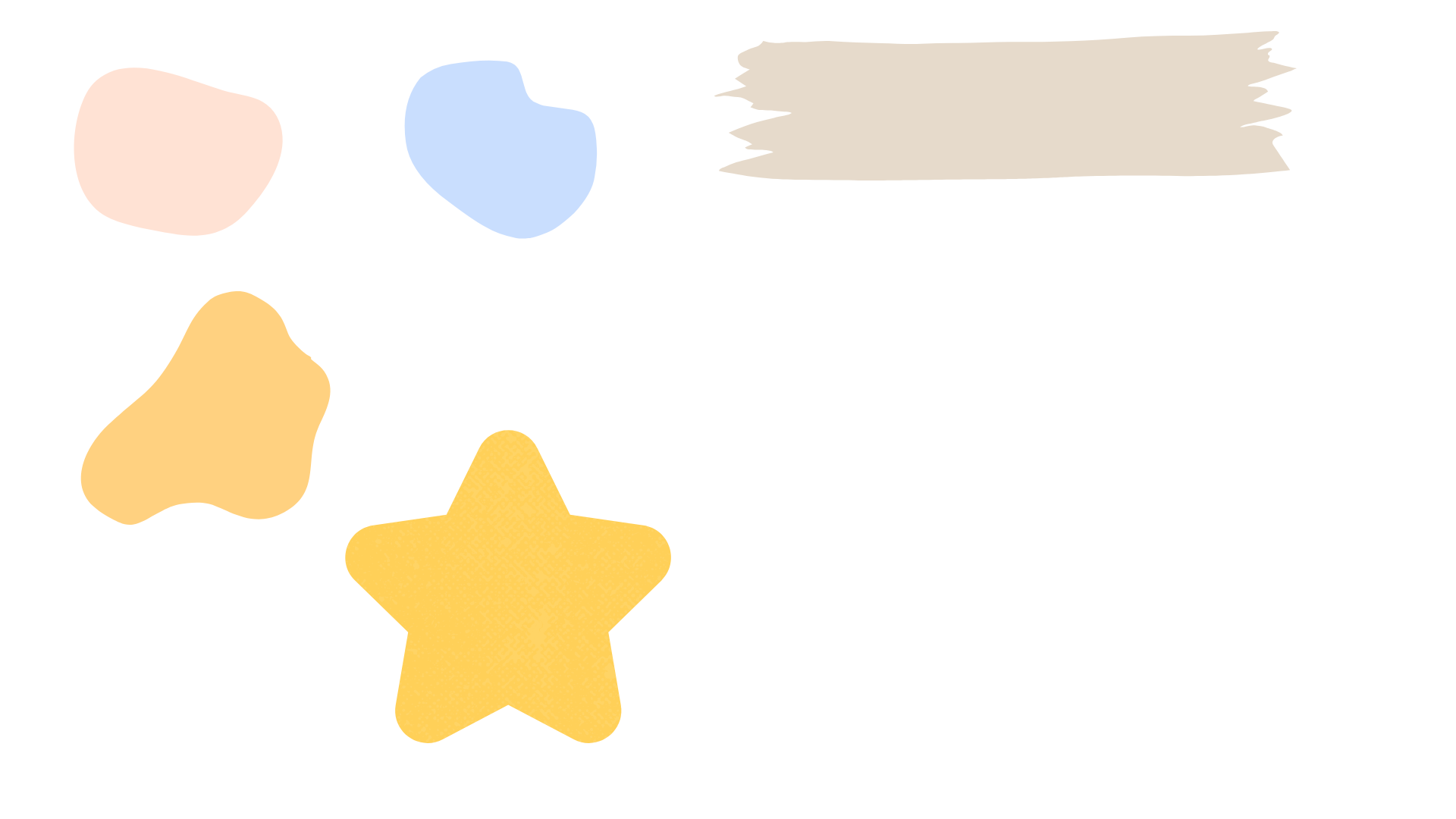 01
LỰA CHỌN CÂU ĐƠN – CÂU GHÉP
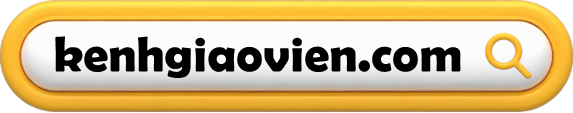 HOẠT ĐỘNG CÁ NHÂN
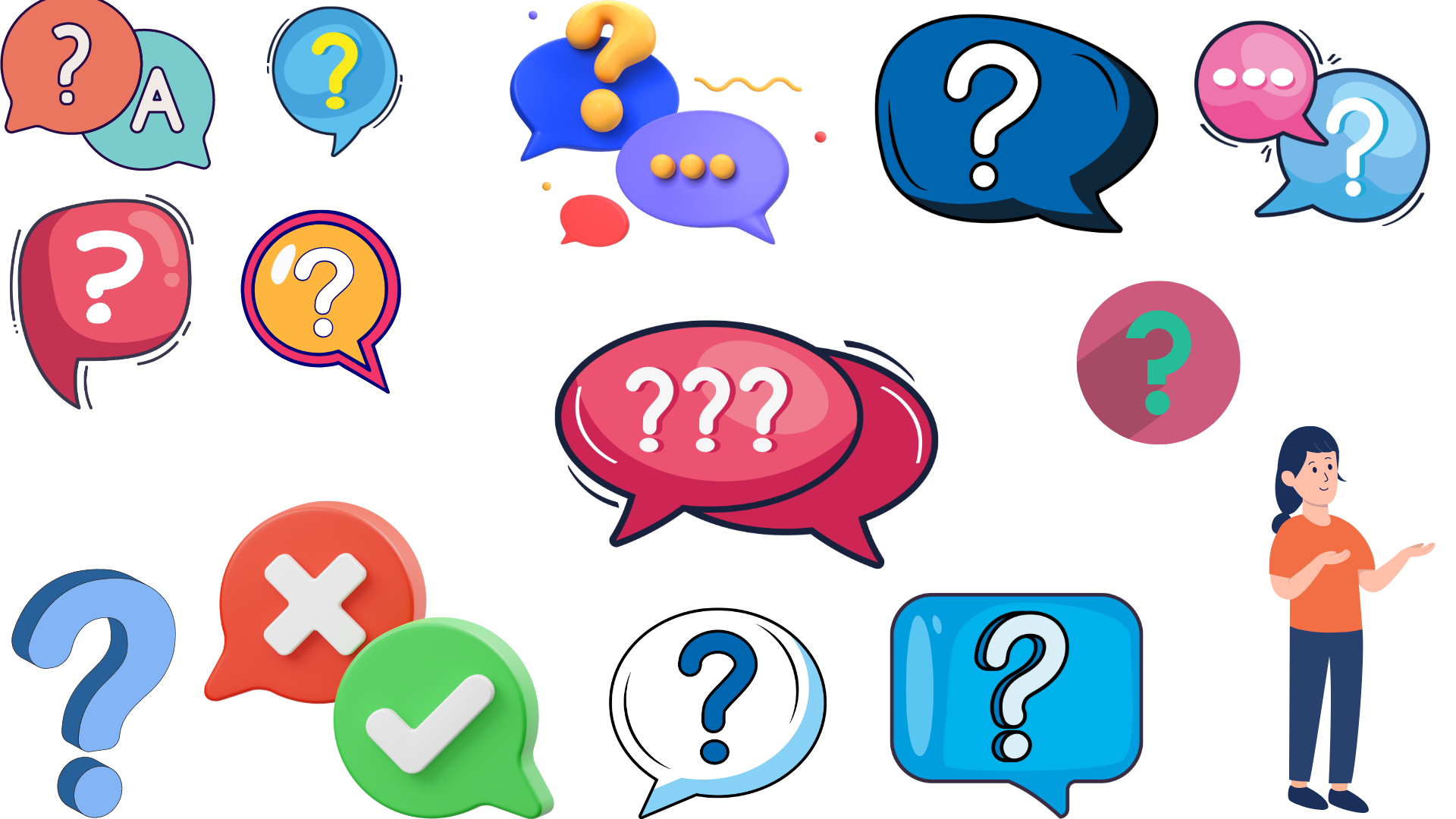 Dựa vào phần Tri thức Ngữ văn trong SGK, trả lời câu hỏi:
Khi nào chúng ta lựa chọn câu đơn và khi nào chúng ta lựa chọn một câu ghép?
Có những kiểu câu ghép nào? Hãy chỉ ra phương tiện nối các vế câu. Lấy ví dụ
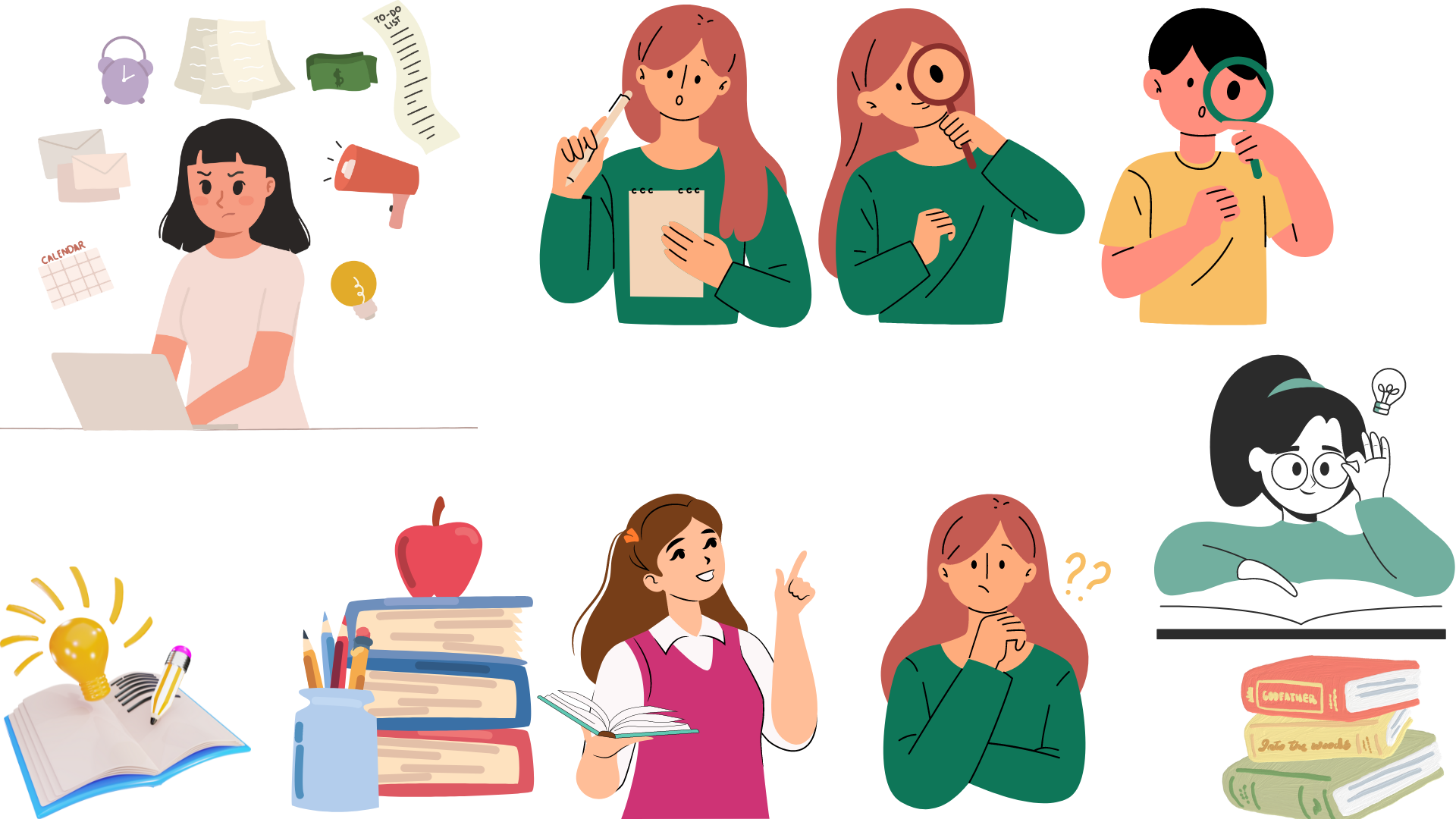 Câu ghép
Câu đơn
Câu có một cụm chủ ngữ – vị ngữ nòng cốt.
Câu có hai cụm chủ ngữ - vị ngữ nòng cốt trở lên.
Biểu thị phán đoán phức hợp. thể hiện một quá trình tư duy và thông báo có tính chất phức hợp.
Biểu thị một phán đoán đơn
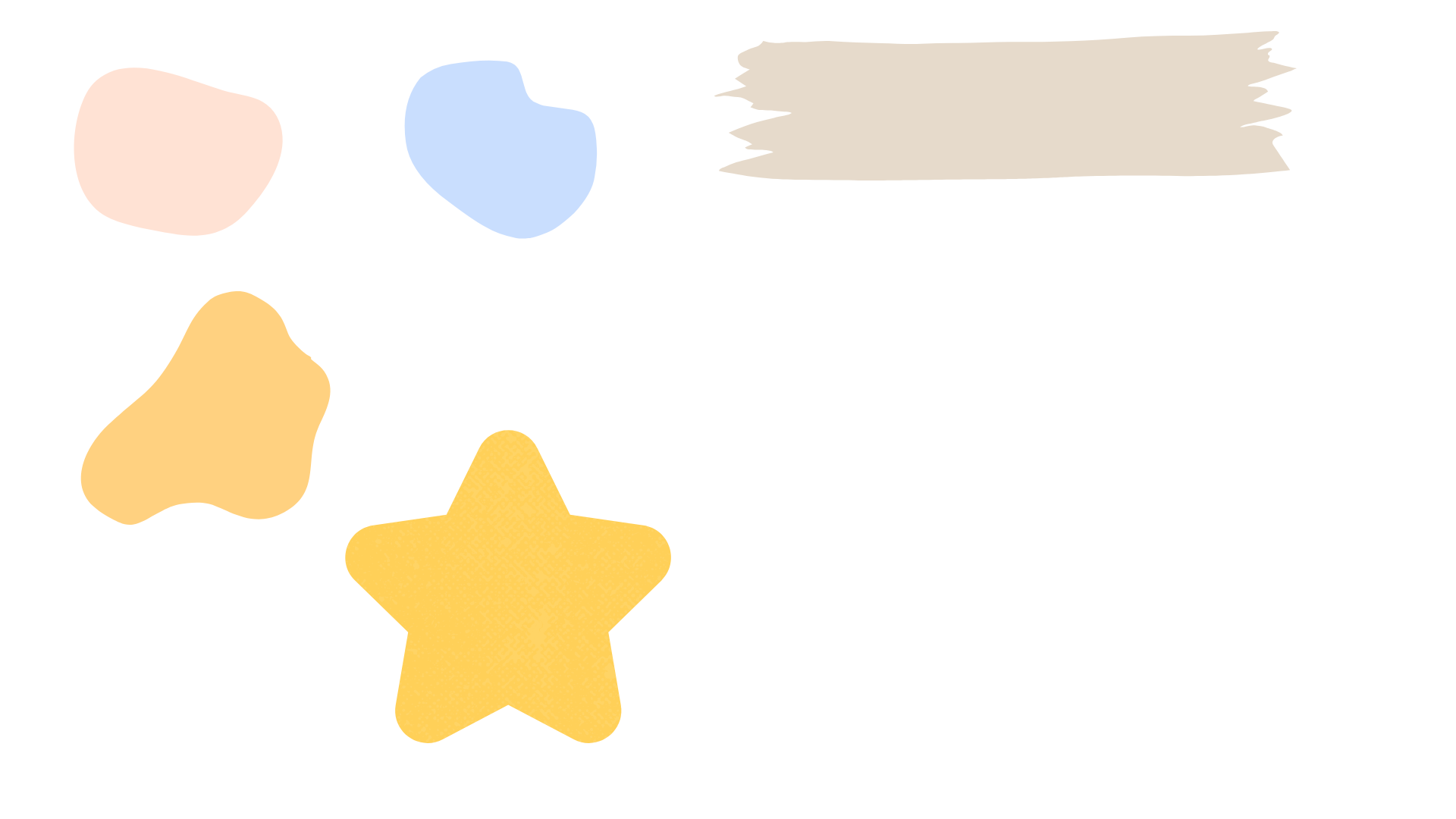 02
LỰA CHỌN CÁC KIỂU CÂU GHÉP VÀ PHƯƠNG TIỆN NỐI CÁC VẾ CÂU
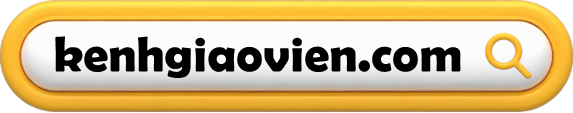 Dựa vào quan hệ giữa các vế
a. Câu ghép đẳng lập
Là câu ghép do các vế câu có quan hệ bình đẳng với nhau tạo thành.
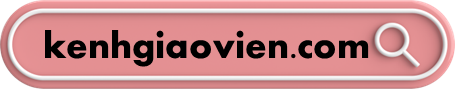 Về nghĩa, giữa các vế câu này có thể có những quan hệ như sau:
“Ngoài đình, mõ đập chan chát, trống cái đánh thùng thùng, tù và thổi như ếch kêu.” (Ngô Tất Tố).
“Mị nín khóc, Mị lại bồi hồi.” (Tô Hoài)
“Ông nói gà, bà nói vịt.” (Tục ngữ)
“Mình đọc hay tôi đọc?” (Nam Cao)
Dựa vào quan hệ giữa các vế
b. Câu ghép chính phụ
Là câu ghép do các vế câu có quan hệ phụ thuộc với nhau tạo thành.
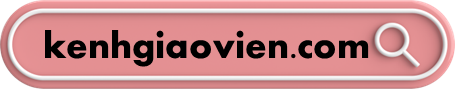 Về nghĩa, giữa các vế câu này có thể có những quan hệ như sau:
“Bởi tôi ăn uống điều độ và làm việc có chừng mực nên tôi chóng lớn lắm.” (Tô Hoài).
“Nếu anh cho phép thì ta cứ - đọc.” (Nam Cao).
“Dù cuộc sống có nhiều vất vả, Lê cũng có một cái gia đình.” (Nguyễn Minh Châu)
“Để trường lớp luôn sạch đẹp, chúng ta cần có ý thức giữ gìn vệ sinh chung”
Dựa vào phương tiện nối các vế
c. Câu ghép có từ ngữ liên kết
Các kết từ: và, rồi, hay, còn
Từ ngữ liên kết còn có thể là các cặp từ ngữ hô ứng: càng ... càng, vừa... Vừa, mới ... đã, bao nhiêu ... bấy nhiêu, nào ... ấy,...
Các cặp kết từ: vì…nên, nếu…thì, tuy…nhưng,…)
Dựa vào phương tiện nối các vế
d. Câu ghép không có từ ngữ liên kết
Ví dụ: Cô giáo giảng bài, học sinh chăm chú lắng nghe.
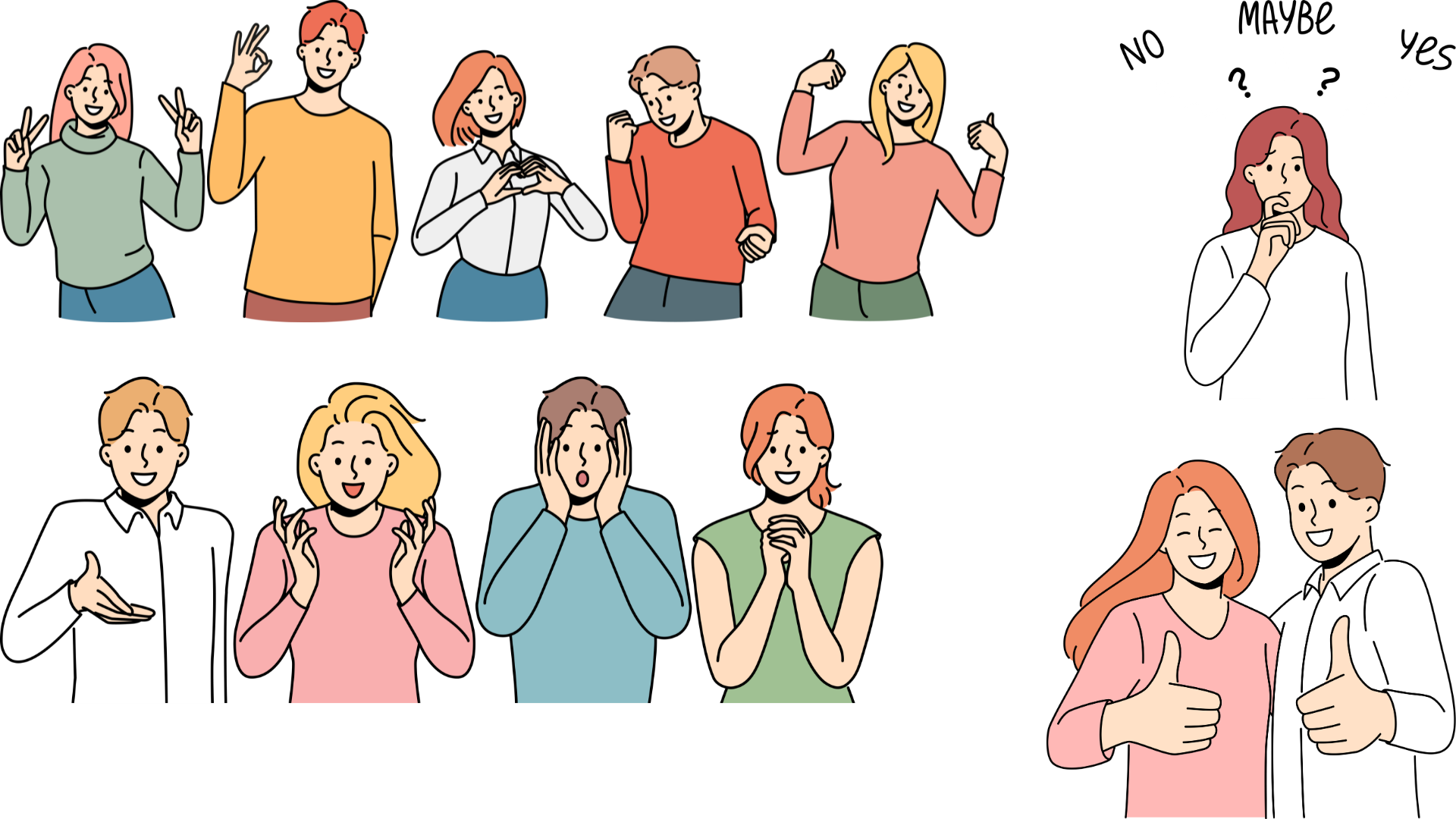 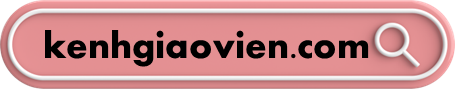 Lưu ý cách lựa chọn câu ghép
Tuỳ vào quan hệ giữa các vế
Tuỳ vào mối liên hệ ý nghĩa giữa các vế
Đẳng lập
Chính phụ
Liệt kê, lựa chọn
Nguyên nhân – kết quả
Mục đích – sự kiện,...
Lựa chọn kiểu câu ghép nào và lựa chọn phương tiện nối các vế câu cho phù hợp.
kenhgiaovien
Bài giảng và giáo án này chỉ có duy nhất trên kenhgiaovien.com 
Bất cứ nơi nào đăng bán lại đều là đánh cắp bản quyền và hưởng lợi bất chính trên công sức của giáo viên. 
Vui lòng không tiếp tay cho hành vi xấu.
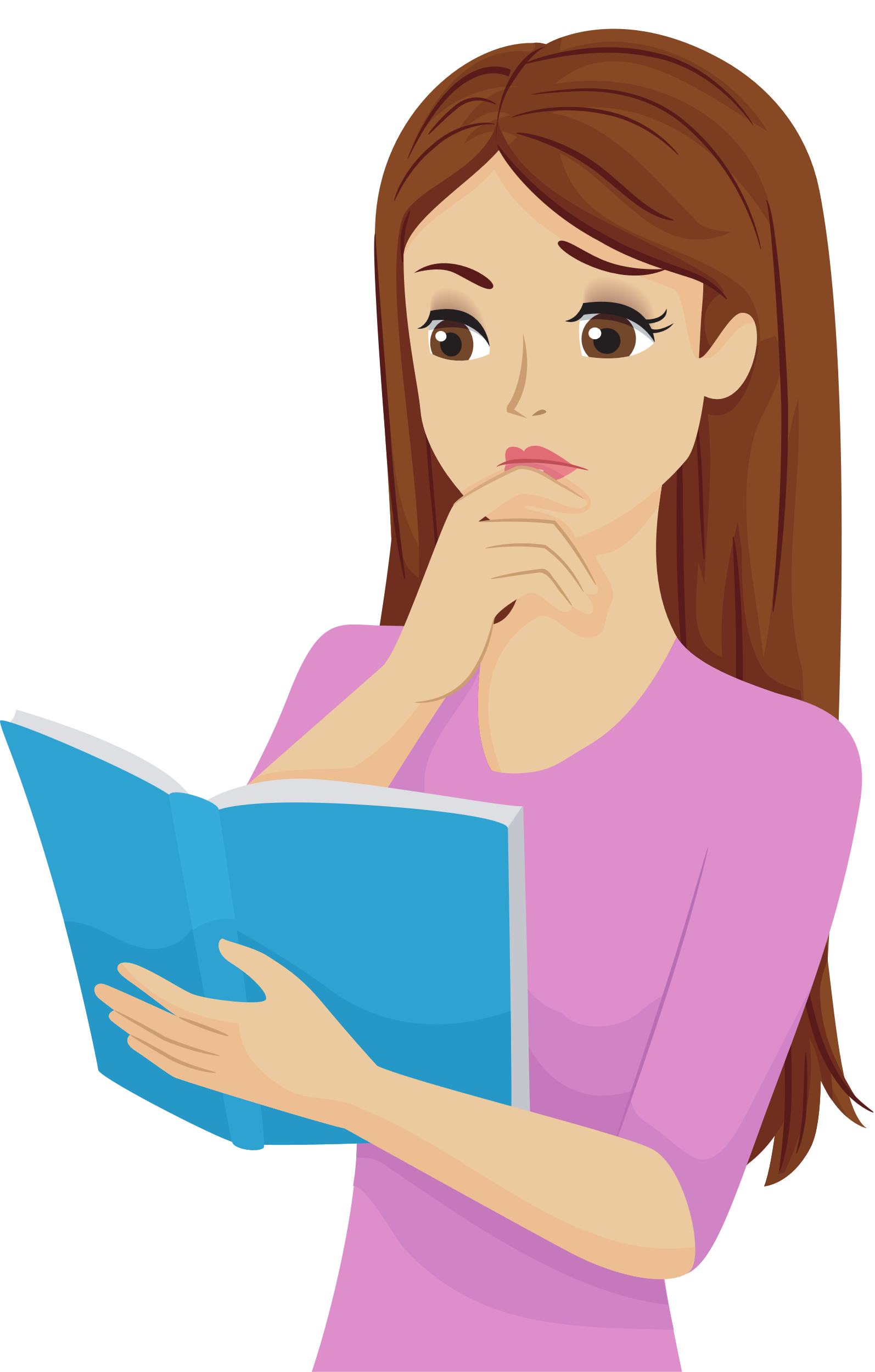 https://kenhgiaovien.com/
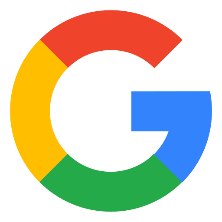 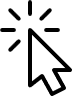 Zalo: 0386 168 725
LUYỆN TẬP
Nhiệm vụ 1:
Trả lời câu hỏi trắc nghiệm
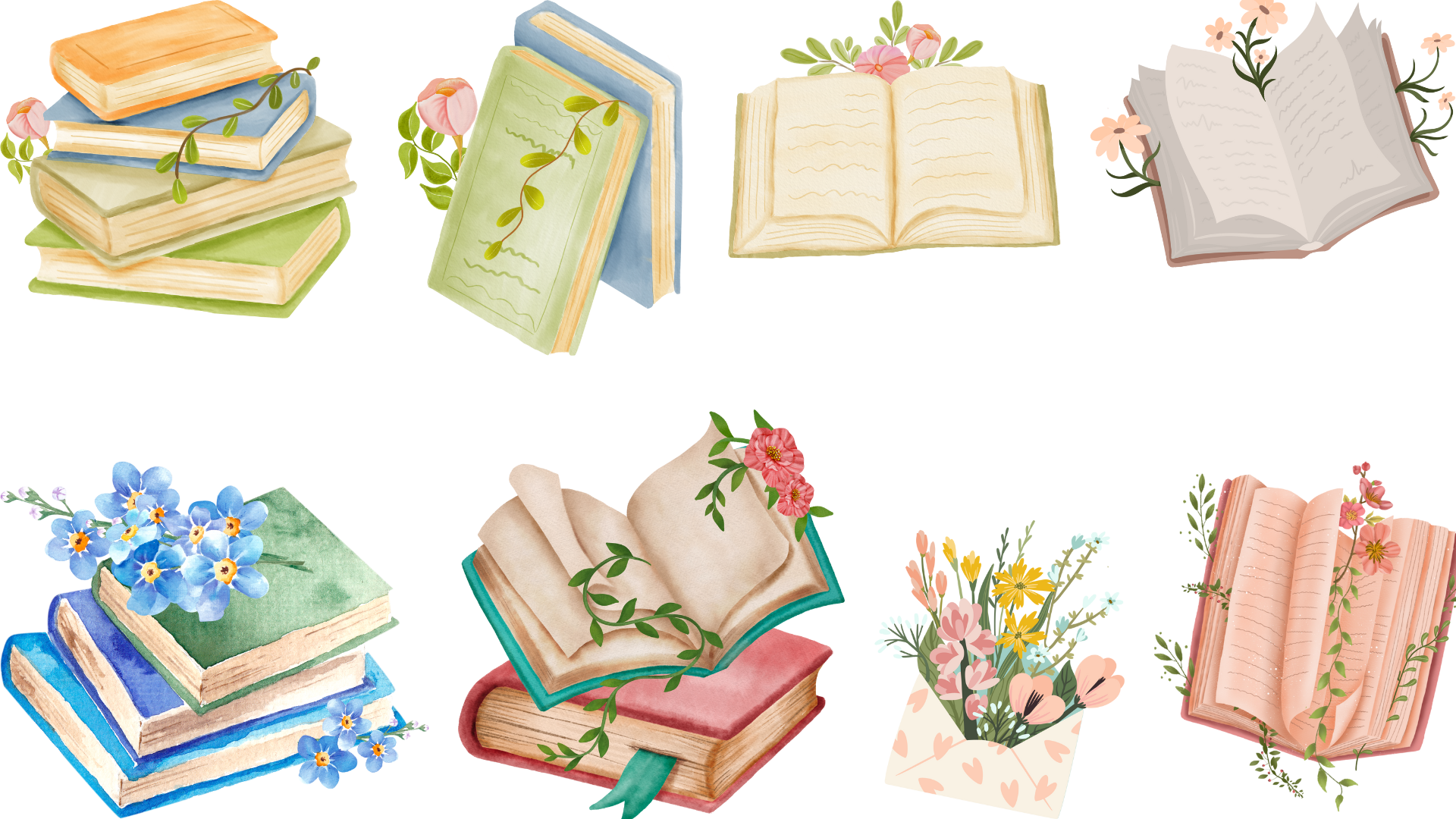 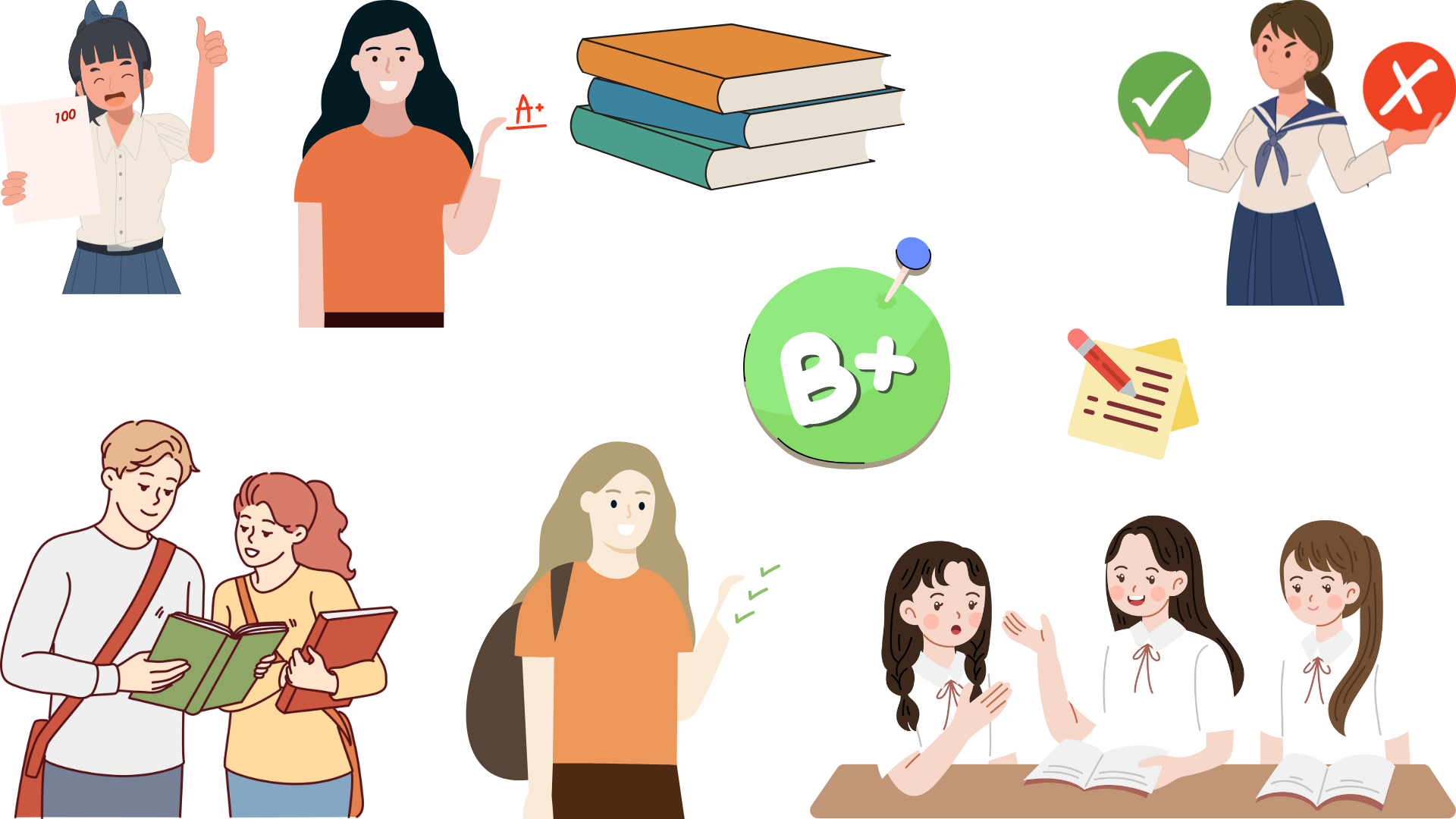 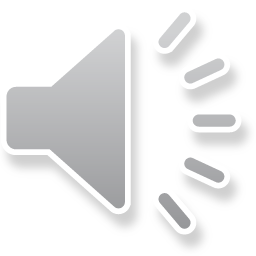 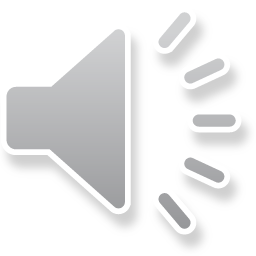 Câu 1: Trong các câu sau, câu nào là câu ghép?
B. Quân Triều đình đã đốt rừng để giết chết người thủ lĩnh nghĩa quân đó, cuộc khởi nghĩa bị dập tắt
A. Người lớn hút thuốc trước mặt trẻ em, lấy điếu thuốc làm một cử chỉ cho biểu tượng quý trọng chính là đẩy con em vào con đường phạm pháp.
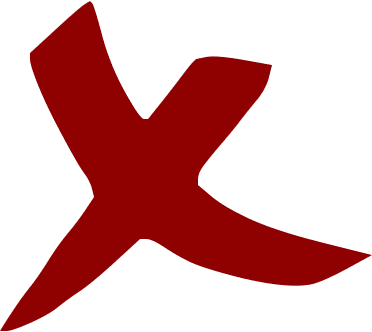 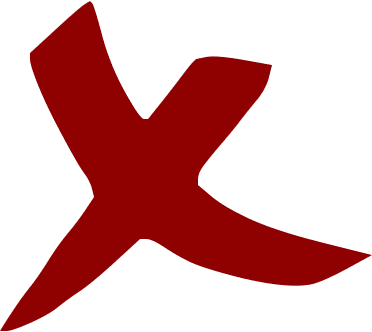 D. Những vườn hoa, cây cảnh, những vườn chè, vườn cây ăn quả của Huế xanh mướt như những viên ngọc.
C. Cây dừa gắn bó với người dân Bình Định chặt chẽ như cây tre đối với người dân miền Bắc.
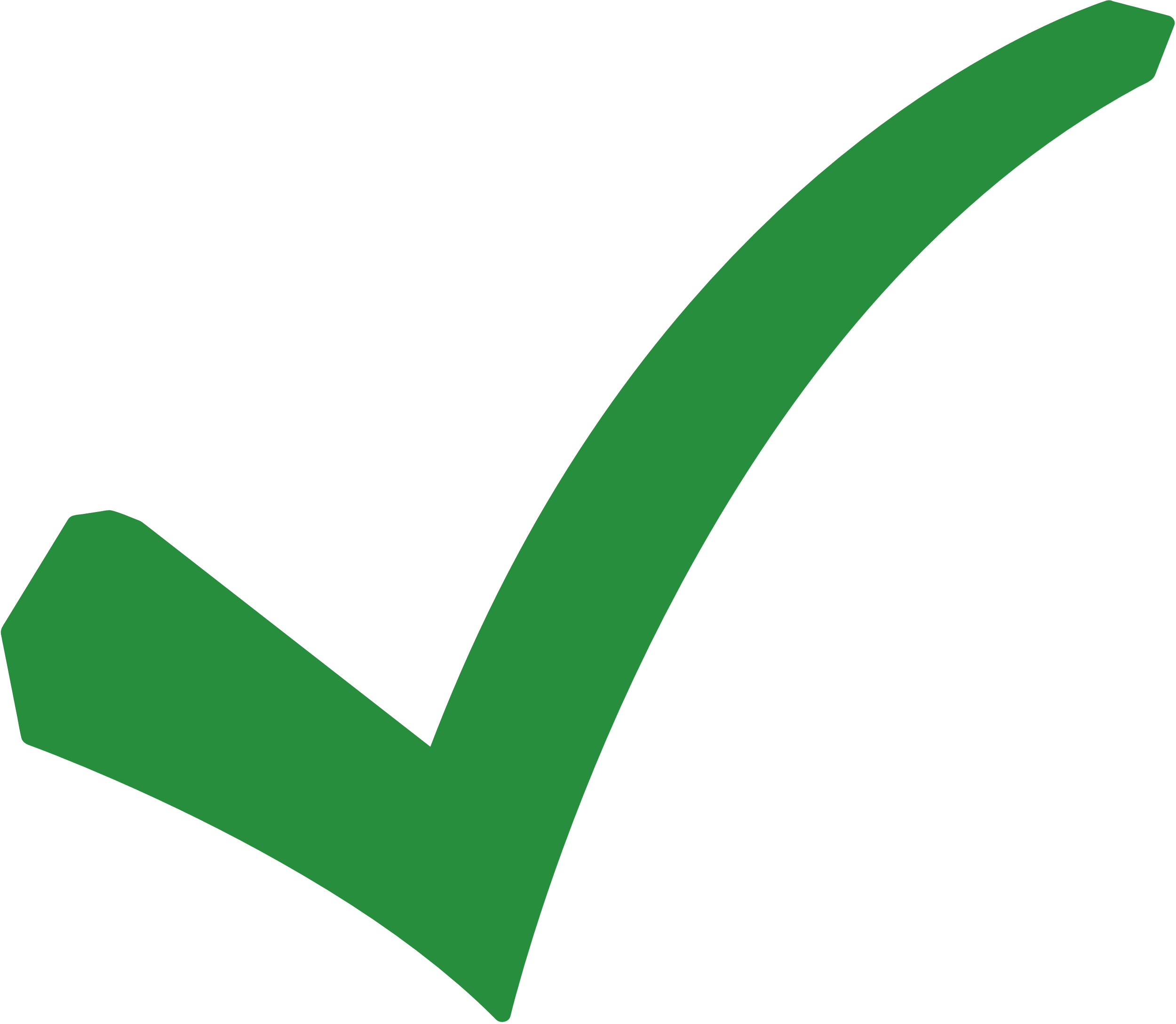 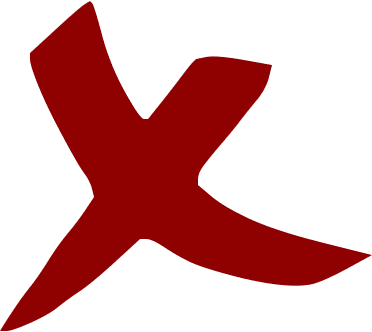 [Speaker Notes: Bấm vào đáp án để hiển thị đúng – sai.]
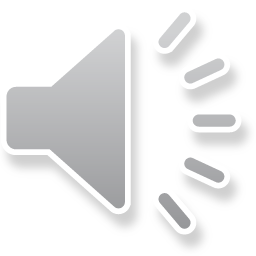 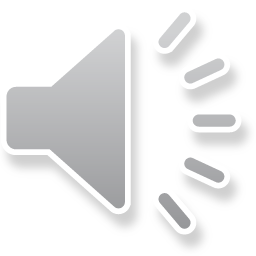 Câu 2: Khi xem xét và phân loại câu ghép, người ta chủ yếu dựa vào quan hệ về mặt nào giữa các vế câu?
A. Quan hệ về mặt ngữ pháp giữa các vế câu.
B. Quan hệ về mặt ngữ nghĩa giữa các vế câu.
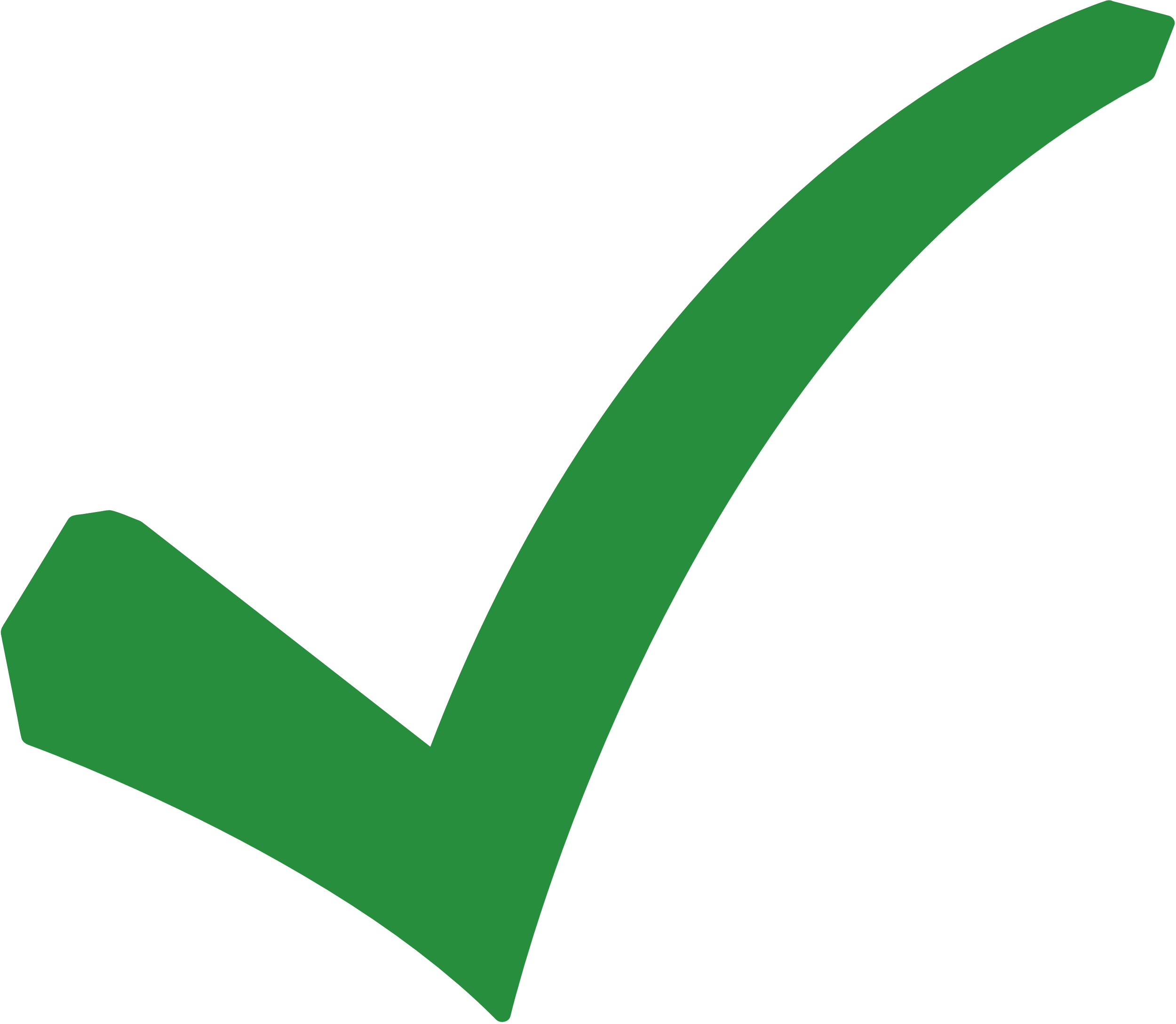 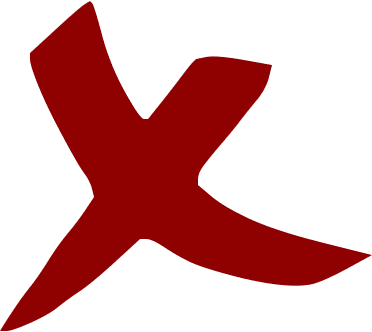 C. Quan hệ về mặt từ loại giữa các vế câu.
D. Quan hệ về mặt ngữ âm giữa các vế câu.
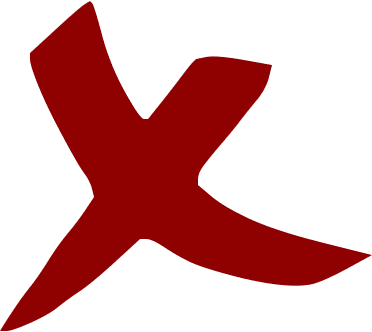 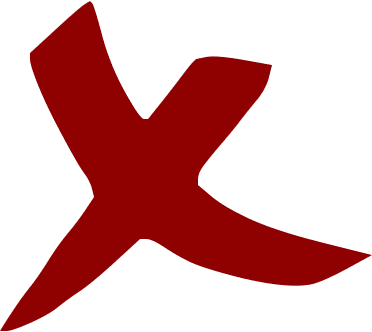 [Speaker Notes: Bấm vào đáp án để hiển thị đúng – sai.]
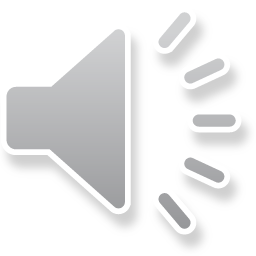 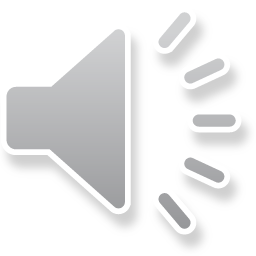 Câu 3: Trong các câu sau, câu nào không phải là câu ghép?
A. Tôi chạy, nó cũng chạy.
B. Dần hãy để cho chị đi với u, đừng giữ chị nữa.
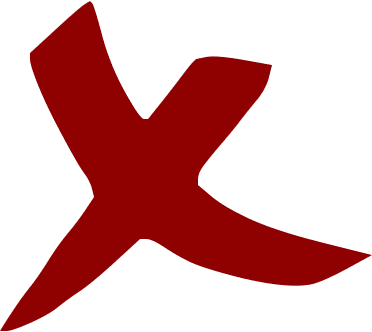 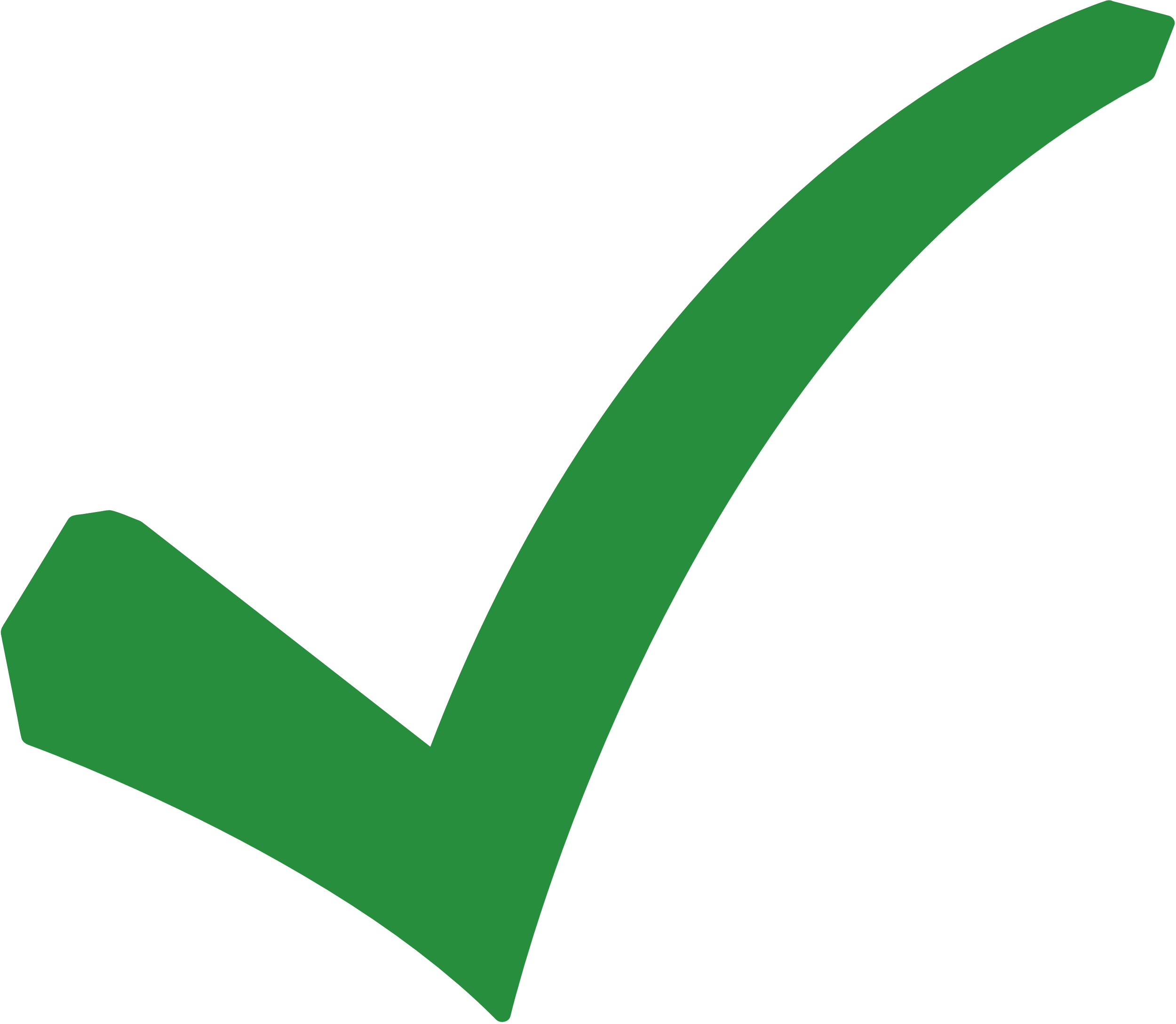 D. Chị con có đi, u mới có tiền nộp sưu.
C. Lòng tôi càng thắt lại, khoé mắt tôi cay cay.
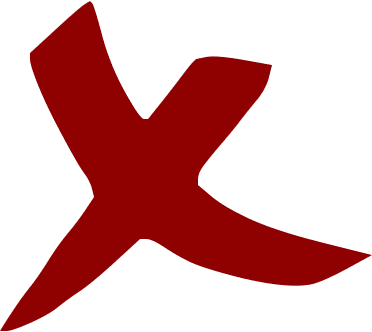 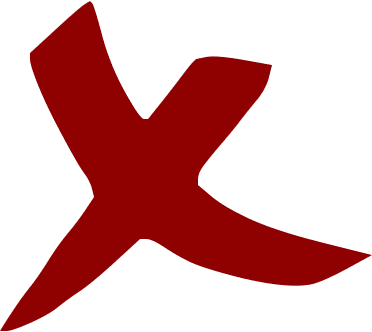 [Speaker Notes: Bấm vào đáp án để hiển thị đúng – sai.]
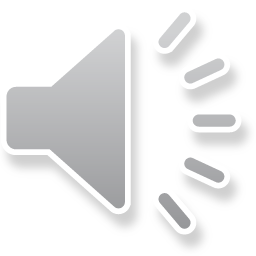 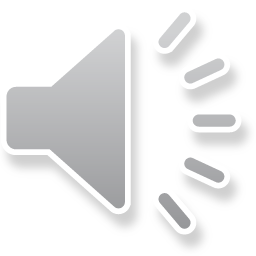 Câu 4: Ý nào nhận định đúng nhất về câu sau?
Giá những cổ tục đã đày đoạ mẹ tôi là một vật như hòn đá hay cục thuỷ tinh, đầu mẩu gỗ, tôi quyết vồ lấy mà cắn, mà nhai, mà nghiến cho kì nát vụn mới thôi. (Trong lòng mẹ)
A. Là một câu ghép có quan hệ từ chỉ mục đích.
B. Là một câu ghép có quan hệ từ chỉ nguyên nhân.
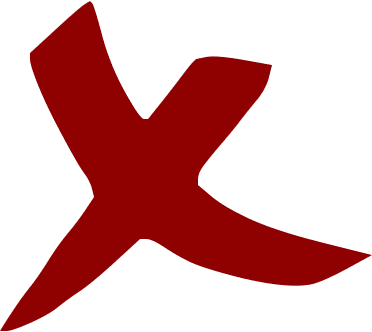 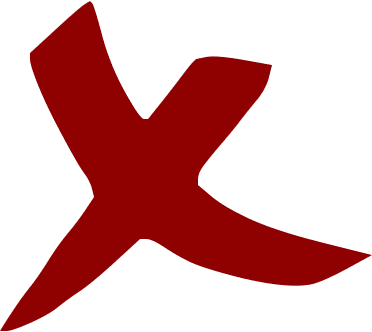 C. Là một câu ghép có quan hệ từ chỉ quan hệ điều kiện.
D. Là một câu ghép có quan hệ từ chỉ quan hệ nhượng bộ.
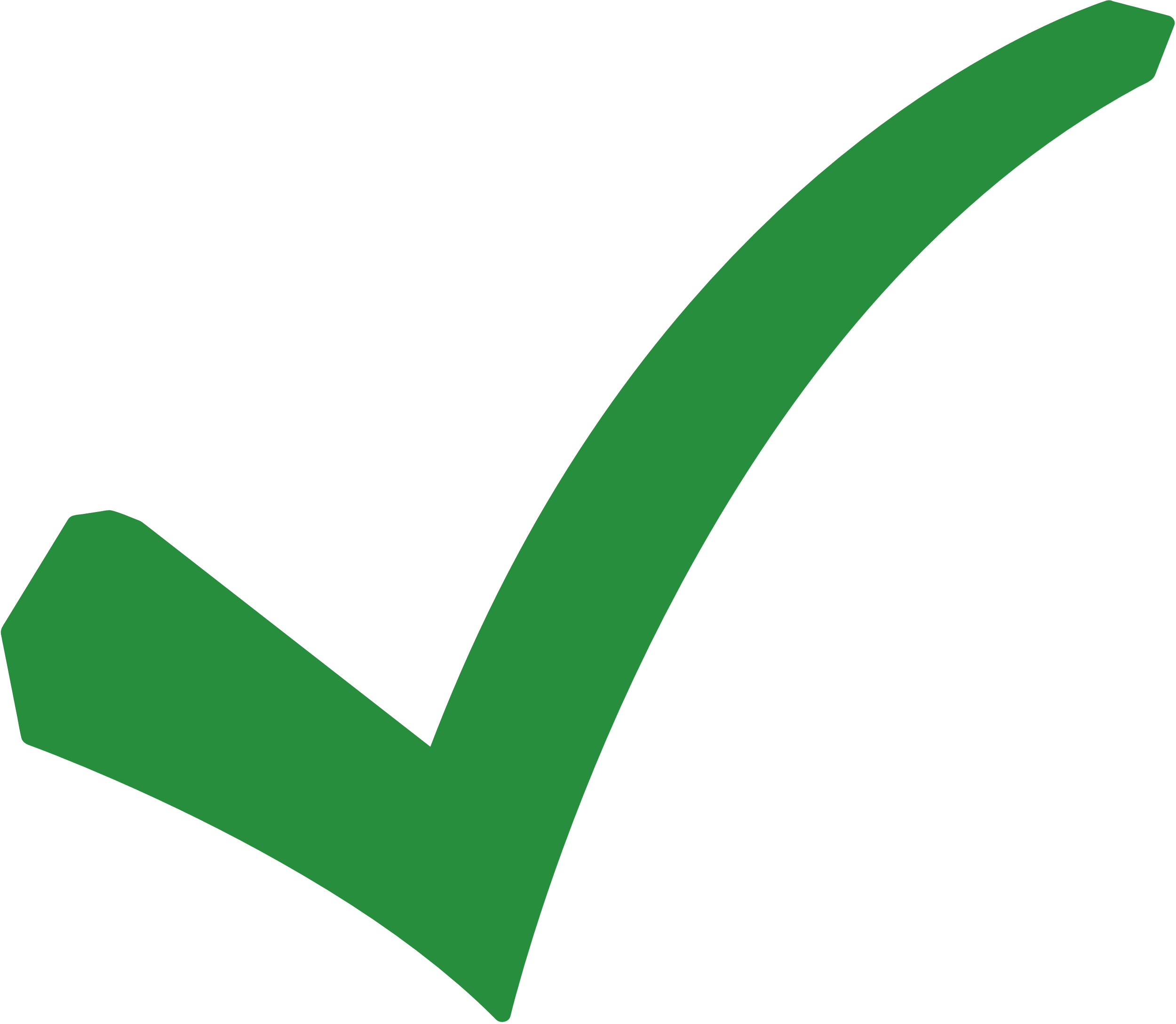 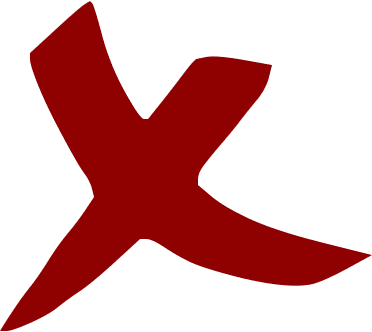 [Speaker Notes: Bấm vào đáp án để hiển thị đúng – sai.]
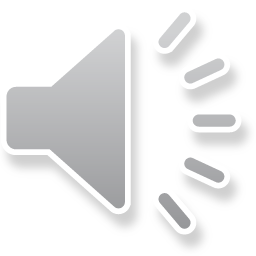 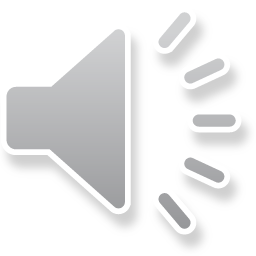 Câu 5: Câu "Con đường này tôi đã quen đi lại lắm lần, nhưng lần này tự nhiên thấy lạ" (Thanh Tịnh - Tôi đi học) có kiểu cấu tạo nào?
B. Câu có hai cụm chủ vị không bao chứa nhau.
A. Câu có thành phần trạng ngữ và một cụm chủ vị.
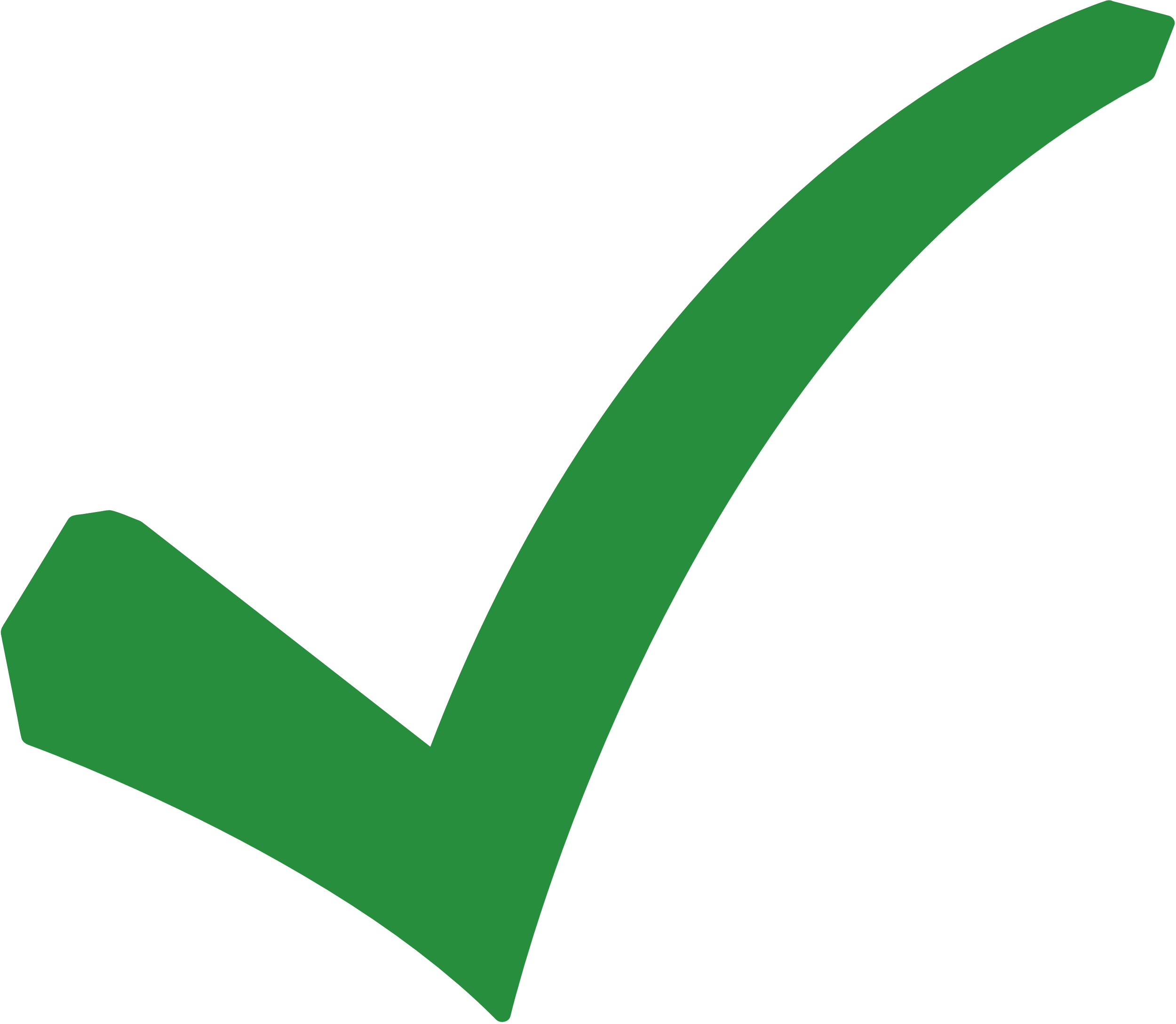 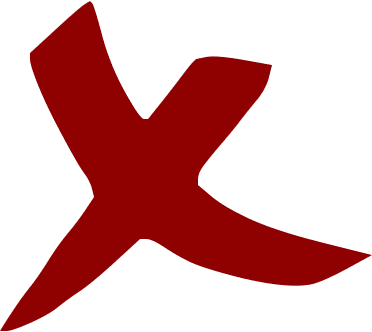 C. Câu có hai cụm chủ vị bao chứa nhau.
D. Câu có một cụm chủ vị nằm trong phần trạng ngữ.
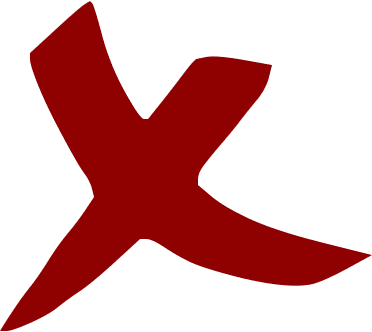 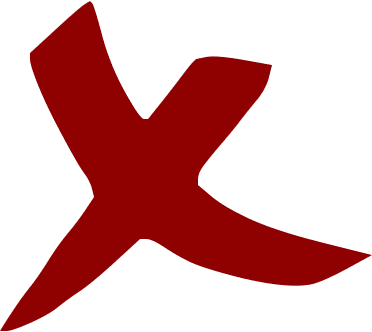 [Speaker Notes: Bấm vào đáp án để hiển thị đúng – sai.]
LUYỆN TẬP
Nhiệm vụ 2:
Thực hành tiếng Việt
THẢO LUẬN NHÓM
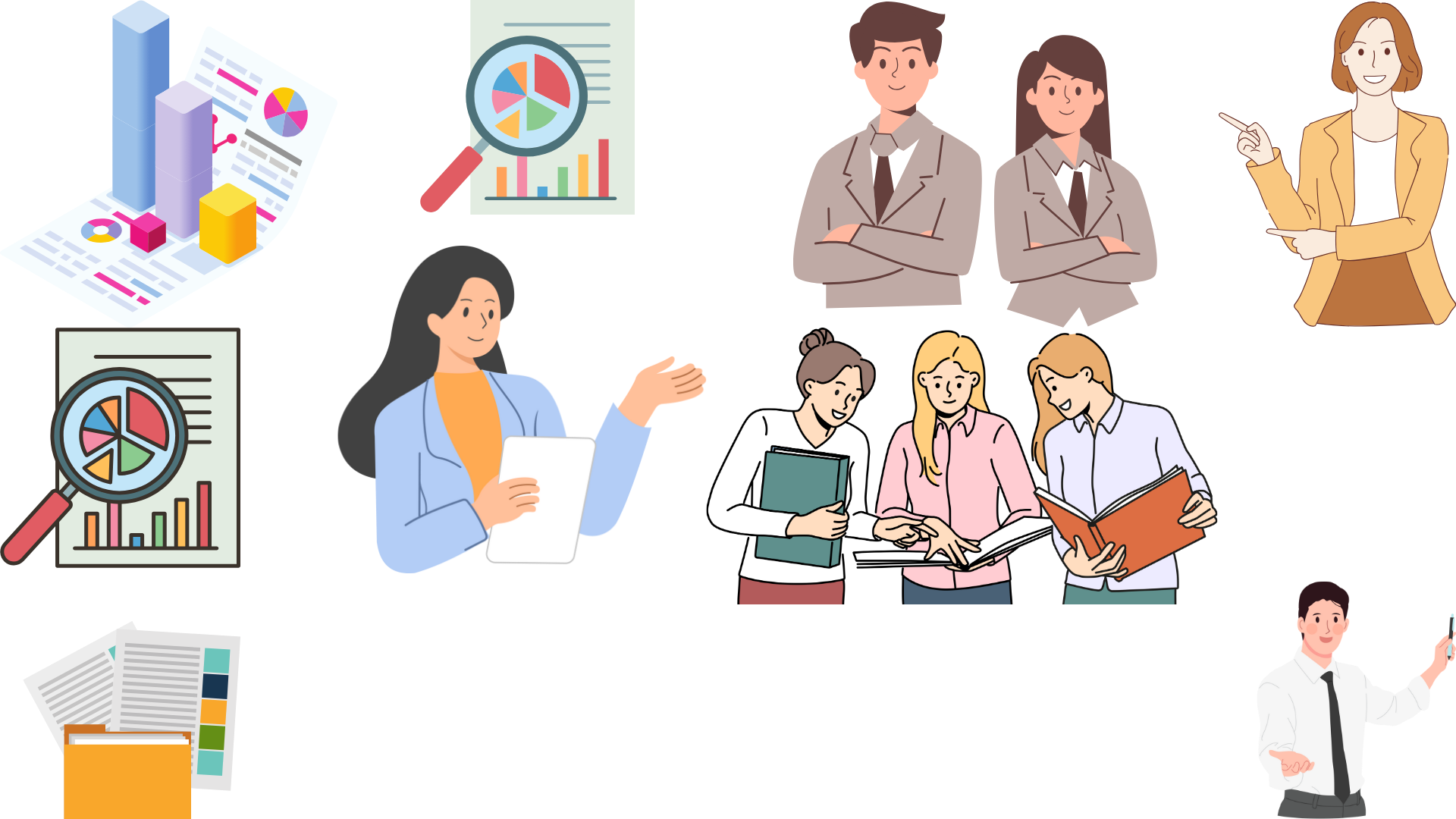 Yêu cầu:
Hoàn thành bài tập 1, 2, 3 (SGK trang 15 -16).
Bài tập 1 (SGK tr.15)
(1) Đặc trưng của chủ nghĩa toàn cầu hiện đại là sự đón nhận và trân trọng đóng góp của tất cả các dân tộc trong bản hòa ca của nhân loại. (2) Ở đó, người ta chia sẻ giá trị của mình vào cái chung, tạo nên một bức tranh lớn đa sắc màu nhưng vẫn nhất quán và đầy tính nhân bản. (3) Nhiều ý kiến cho rằng khi “thế giới phẳng”, các nền văn hoá giao thoa sẽ dần hoà lẫn với nhau, mỗi người đều giống hệt nhau và mất đi văn hoá đặc trưng của dân tộc mình. (4) Điều đó là không đúng, bởi mỗi công dân, mỗi dân tộc là một mảnh ghép vừa vặn trong bức tranh chung của nhân loại nhưng vẫn mang trong mình một sắc màu đặc trưng của dân tộc.
(Nam Lê - Như Ý, Bản sắc dân tộc: cái gốc của mọi công dân toàn cầu, https://giaoducthoidai.vn/, ngày 03/11/2019)
b. Nêu tác dụng của việc lựa chọn các kiểu câu (câu đơn, câu ghép) trong đoạn trích trên
a. Phân tích cấu trúc các câu trong đoạn trích trên, sau đó, cho biết câu nào là câu đơn, câu nào là câu ghép.
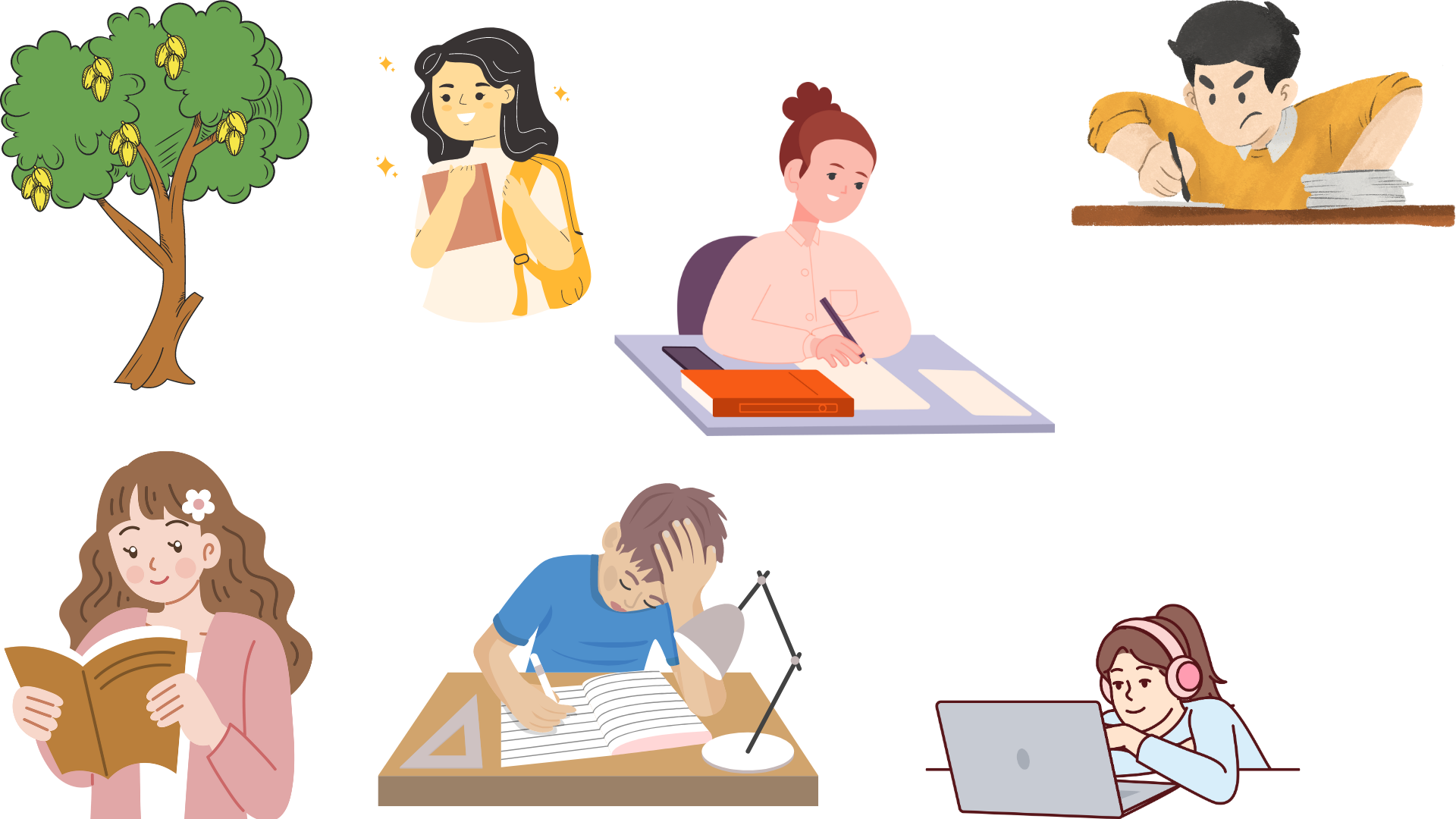 Hoàn thành bài tập 1 (SGK trang 15) vào bảng sau:
Bài tập 1 (SGK tr.15)
(1) Đặc trưng của toàn cầu hoá (CN)/ là sự đón nhận và trân trọng đóng góp của tất cả các dân tộc trong bản hoà ca của nhân loại (VN).
Câu (1), (2) biểu thị một phán đoán đơn giản nên người viết lựa chọn câu đơn là phù hợp.
Câu đơn
(2) Ở đó (trạng ngữ), người ta (CN)/ chia sẻ giá trị của mình vào cái chung, tạo nên một bức tranh lớn đa sắc màu nhưng vẫn nhất quán và đầy tính nhân bản (VN).
Câu đơn
(3) Nhiều ý kiến (CN)/ cho rằng khi “thế giới phẳng”, các nền văn hoá giao thoa sẽ dần hoà lẫn với nhau, mỗi người đều giống hệt nhau và mất đi đặc trưng của dân tộc mình (VN).
Câu (3) biểu thị một phán đoán đơn giản nên người viết lựa chọn câu đơn là phù hợp.
Câu đơn
Câu (4) biểu đạt một thông báo có tính chất phức hợp: vừa chỉ ra ý kiến nêu ở câu (3) là không đúng vừa giải thích lí do nên người viết sử dụng câu ghép là phù hợp.
(4) Điều đó (CN1)/ là không đúng (VN1), bởi mỗi công dân, mỗi dân tộc (CN2)/ là một mảnh ghép vừa vặn trong bức tranh chung của nhân loại nhưng vẫn mang trong mình một sắc màu đặc trưng của dân tộc (VN2).
Câu ghép
Bài tập 2 (SGK tr.15)
Nhan đề “Sang thu” vừa bao trùm lại vừa thấm vào từng từ ngữ, cánh vật. Hương quả sang thu. Ngọn gió sang thu. Dòng sông, bầu chín, đám mây, bầu trời sang thu. Nắng sang thu. Mưa sang thu, sấm chớp, dông bão, cây cối sang thu. Nhưng trong từng cảnh sang thu của thiên nhiên, đất trời, tạo vật là lồng lộng hồn người sang thu.
(Theo Vũ Nho, Đi giữa miền thơ)
a. Nhận xét về cấu trúc của các câu in đậm trong đoạn trích trên.
b. Nêu tác dụng của việc lựa chọn cấu trúc câu như vậy.
Bài tập 2 (SGK tr.15)
a. Nhận xét về cấu trúc của các câu được in đậm trong đoạn trích: Các câu được in đậm trong đoạn trích đều là câu đơn, có cấu trúc tương đồng.
Hương quả (CN) / sang thu (VN).
Ngọn gió (CN) / sang thu (VN).
…
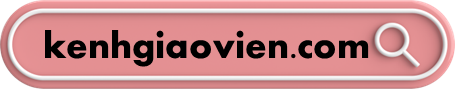 Bài tập 2 (SGK tr.15)
b. Tác giả lựa chọn cấu trúc câu như vậy nhằm
Tác động mạnh vào tình cảm, cảm xúc của người đọc, gây nên một không khí “sang thu”
Tạo sự liên kết chặt chẽ về mặt nội dung và hình thức cho đoạn trích.
Nhấn mạnh cả đất trời, 
tạo vật đều đang
 “sang thu”
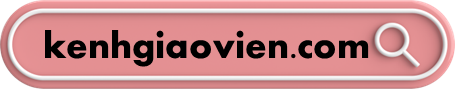 Bài tập 3 (SGK tr.15-16)
a. Ngọn lửa mùa hè mang bao căm phẫn chính đáng của người da đen sẽ không bao giờ tắt nguội nếu như làn gió mùa thu của tự do và công bằng không thổi tới.
Phương tiện nối hai vế câu là kết từ “nếu như”.
Câu ghép chính – phụ
Tác dụng: biểu thị quan hệ điều kiện/ giả thiết – kết quả. Trong câu này, vế câu biểu - thị kết quả đứng trước vế câu biểu thị điều kiện/ giả thiết.
b. Nhưng dù cho tai hoạ có xảy ra thì sự có mặt của chúng ta ở đây cũng không phải là vô ích.
Phương tiện nối hai vế câu là cặp kết từ “dù cho …thì ...”.
Câu ghép chính – phụ
Tác dụng: biểu thị quan hệ điều kiện/giả thiết – kết quả.
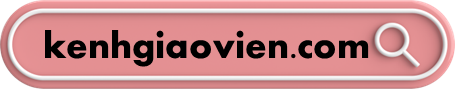 c. Cái lò gạch ở cuối cánh đồng đang phun lửa sáng rực và ánh đèn ô tô ngoài đường cái quét lên nền trời những luồng ánh sáng xanh biếc.
Câu ghép đẳng lập
Phương tiện nối hai vế câu là kết từ “và”.
Tác dụng: biểu thị quan hệ liệt kê.
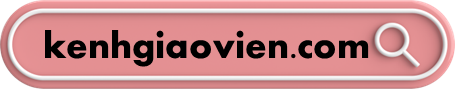 d. Bước chân của anh đặt nhẹ trên đường, tôi cảm thấy không phải anh đang đi mà là anh lướt trên mặt đất.
Phương tiện nối hai vế câu là dấu phẩy (,).
Câu ghép đẳng lập
Tác dụng: biểu thị quan hệ tiếp nối. Sự việc đầu tiên là “bước chân của anh đặt nhẹ trên đường”, sự việc tiếp theo là “tôi cảm thấy không phải anh đang đi mà là anh lướt trên mặt đất”
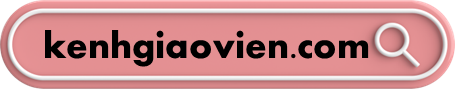 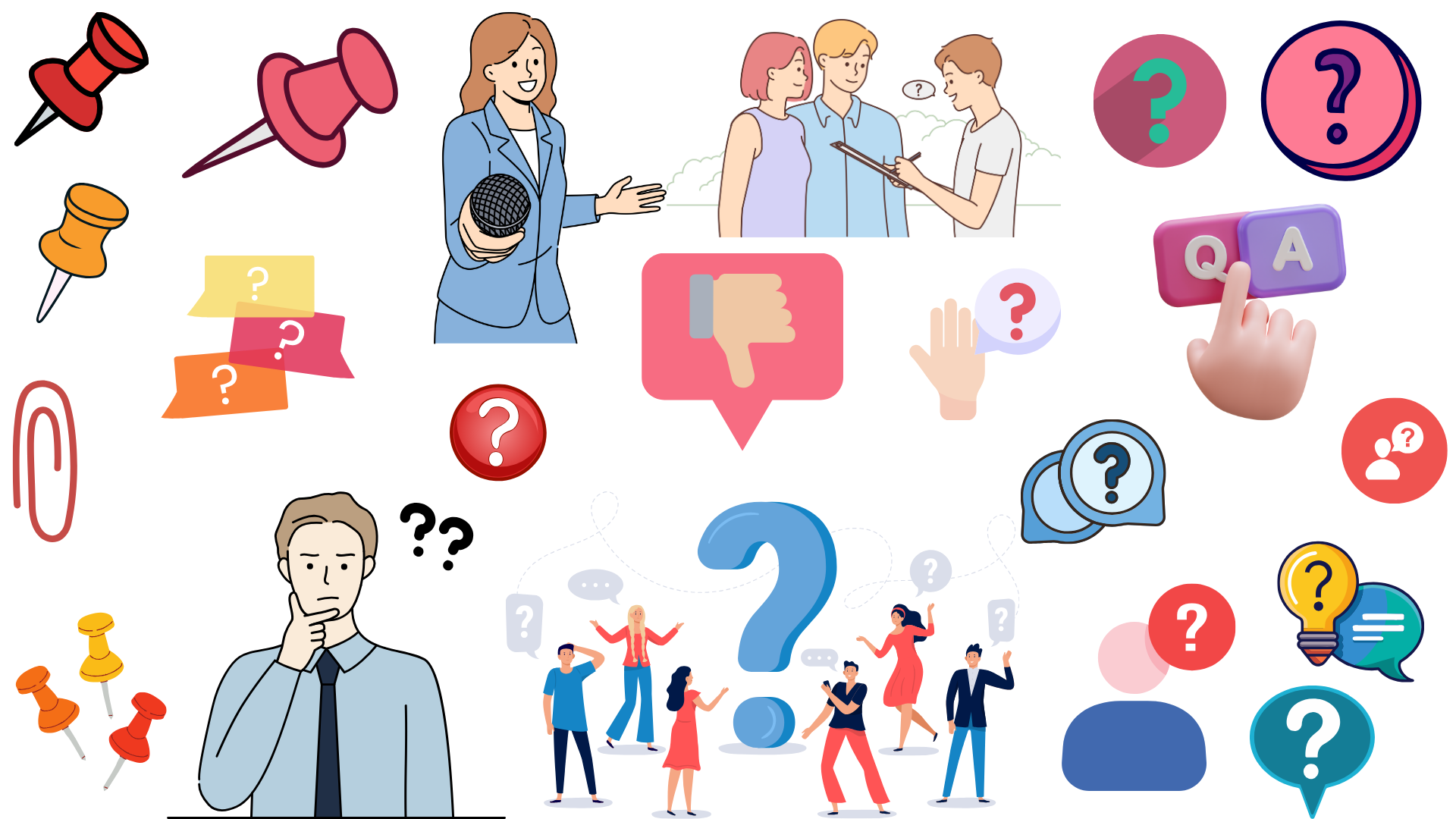 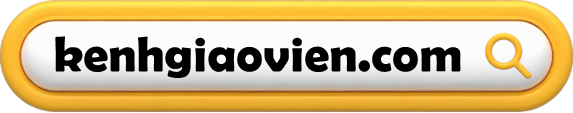 VẬN DỤNG
Em trao đổi với bạn cùng nhóm một bài văn nghị luận mình đã viết. Sau đó, đọc bài viết của bạn và trả lời các câu hỏi:
a. Bạn em đã sử dụng câu đơn, câu ghép hay kết hợp cả hai kiểu câu trong bài viết?
b. Việc lựa chọn cấu trúc câu như vậy có tác dụng gì?
c. Khi đọc bài viết của bạn, em thấy bạn đã lựa chọn cấu trúc câu hợp lí chưa? Nếu được phép thay đổi cấu trúc của một vài câu, em sẽ thay đổi như thế nào?Vì sao?
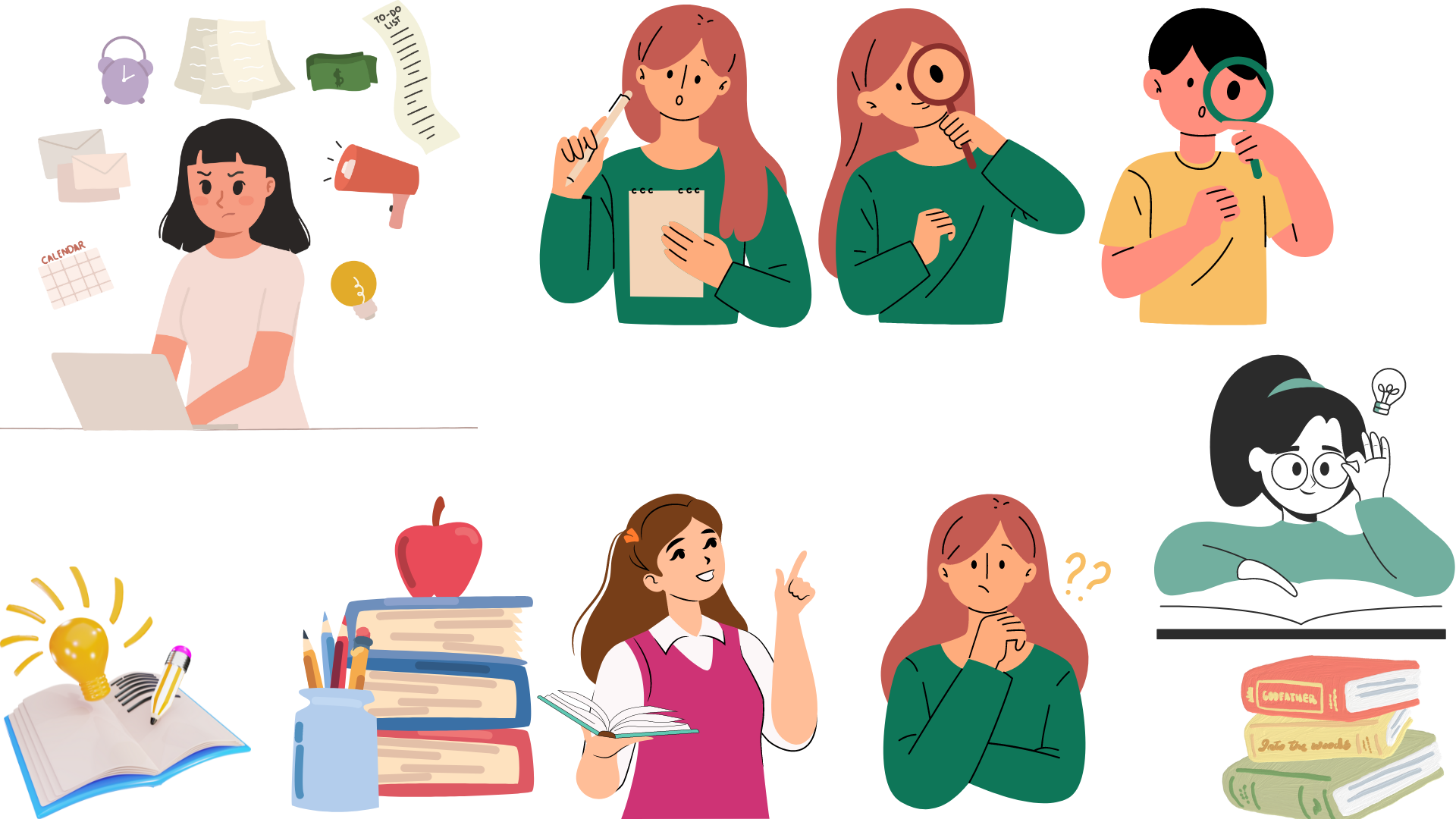 GỢI Ý LÀM BÀI
Trong thực tế giao tiếp, tuỳ vào mục đích khác nhau, người nói/ người viết, có thể lựa chọn sử dụng
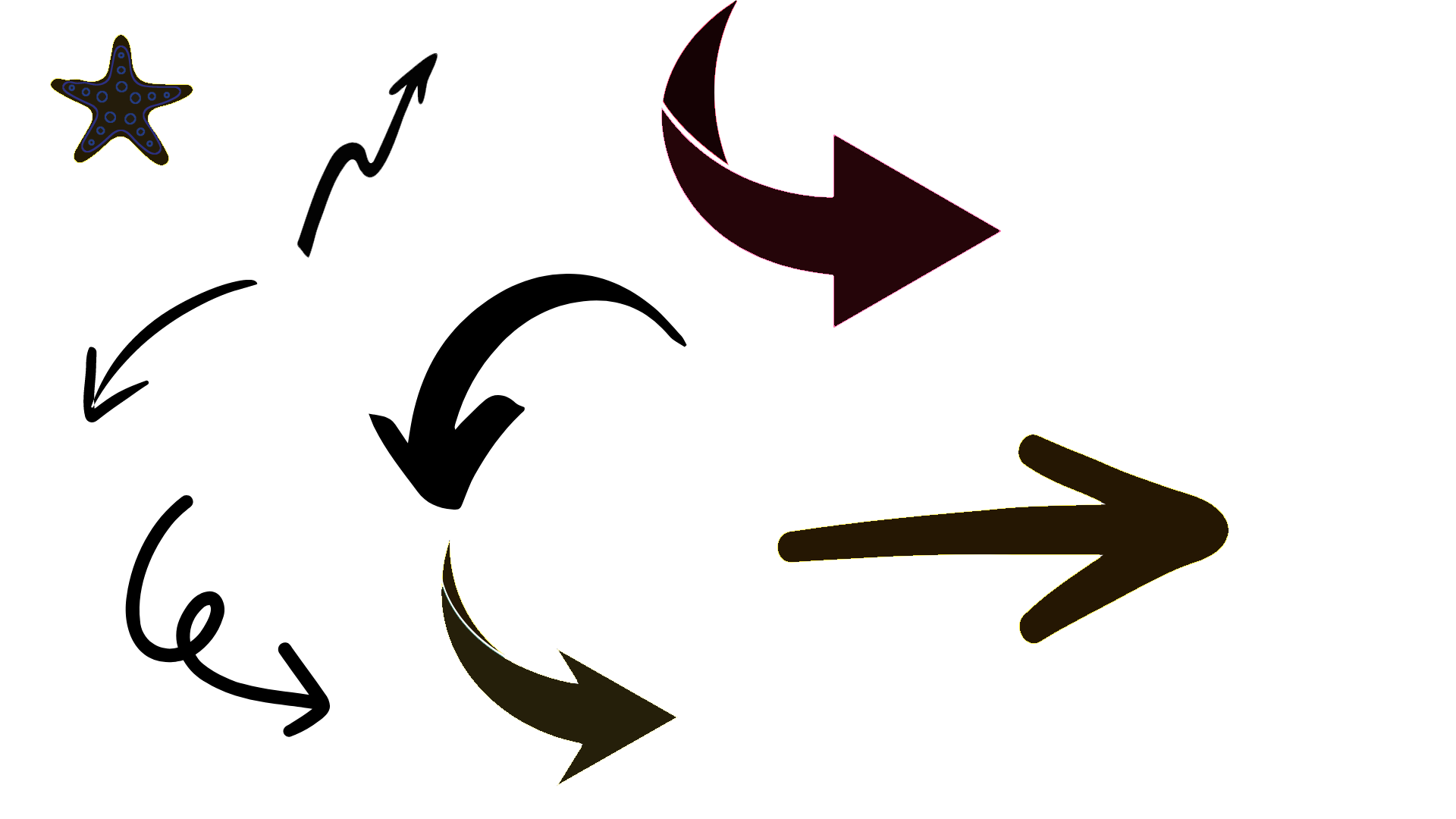 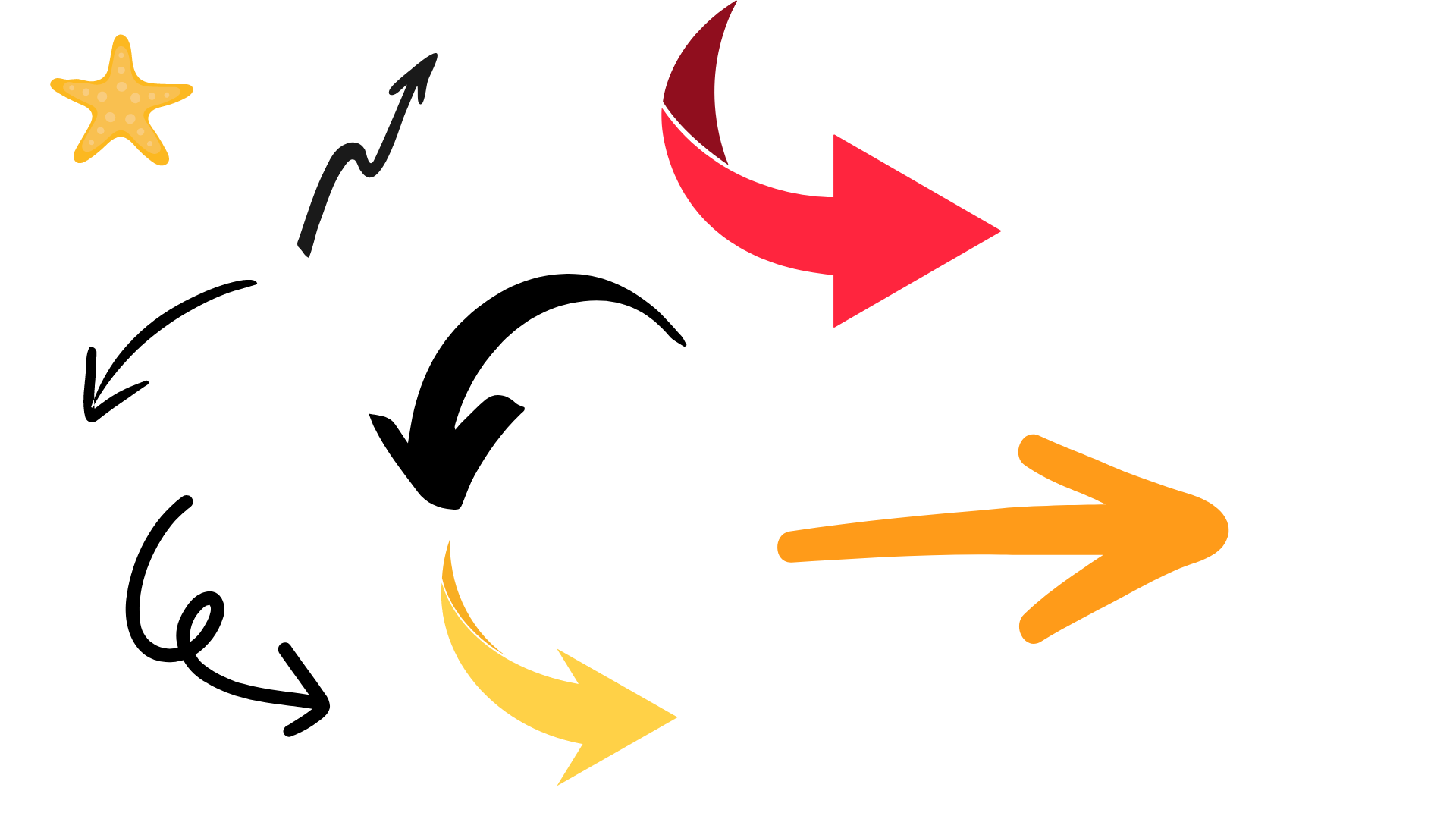 Câu đơn – câu ghép
Các kiểu câu ghép và các phương tiện nối các vế của câu ghép
Câu ghép đẳng lập
Dựa vào quan hệ giữa các vế
2 cách 
phân loại câu ghép thường gặp
Câu ghép chính phụ
Dựa vào phương tiện nối các vế
Câu ghép có từ ngữ liên kết
Câu ghép không  có từ ngữ liên kết
Quan hệ giữa các vế (đẳng lập/chính phụ)
Mối liên hệ ý nghĩa giữa các vế (liệt kê, lựa chọn, nguyên nhân – kết quả, mục đích – sự kiện,…)
Khi cần sử dụng câu ghép, tuỳ vào:
Lựa chọn kiểu câu ghép nào
Lựa chọn phương tiện nối các vế câu cho phù hợp
HƯỚNG DẪN VỀ NHÀ
Ôn tập kiến thức đã học.
Hoàn thành bài tập Luyện tập, Vận dụng.
Chuẩn bị Viết: Viết bài văn nghị luận về một vấn đề cần giải quyết.
XIN CHÀO TẠM BIỆT VÀ HẸN GẶP LẠI!